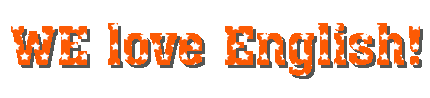 Let’s read!
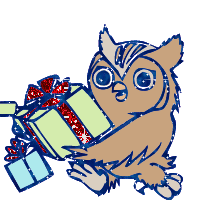 a
o
e
i
u
a
y
e
i
o
u
ar
er
ir
or
ur
Good  luck!